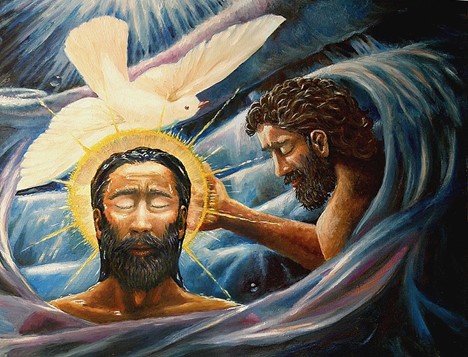 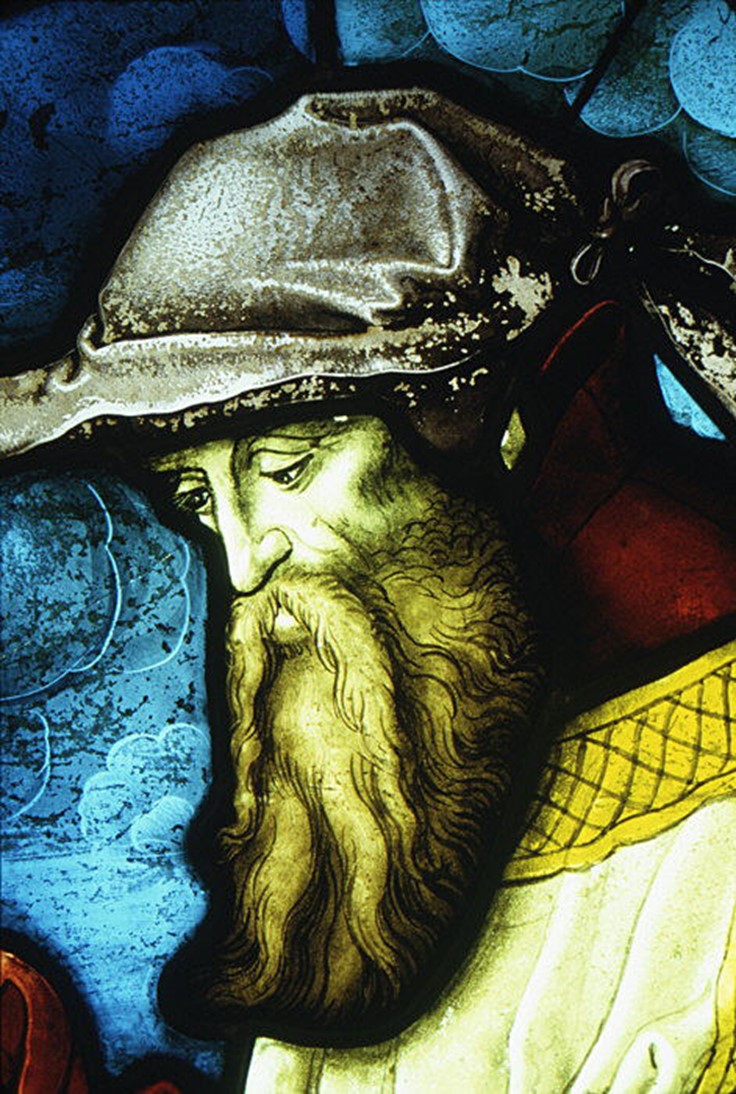 To open blind eyes,
to bring out prisoners from the dungeon,
and those who 
dwell in darkness
from the prison.

Isaiah 42:7
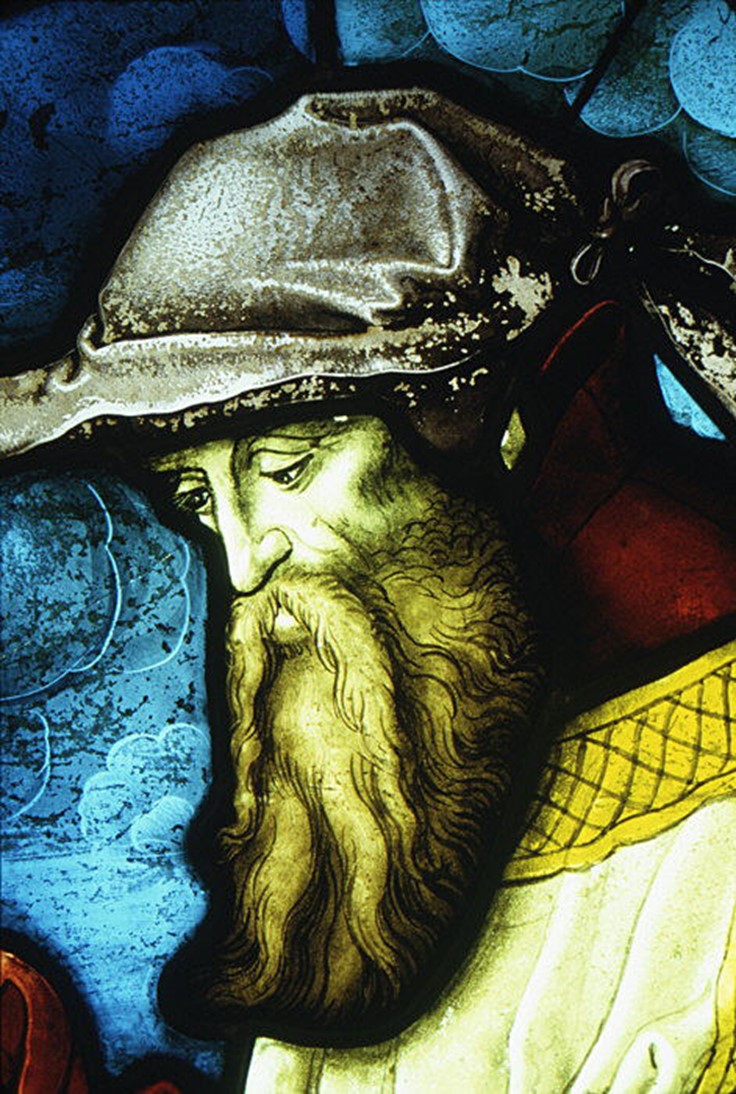 What person or organization has opened your eyes to the dignity and needs of vulnerable people?

For what are you thirsting?

What signs of justice do you see around you?
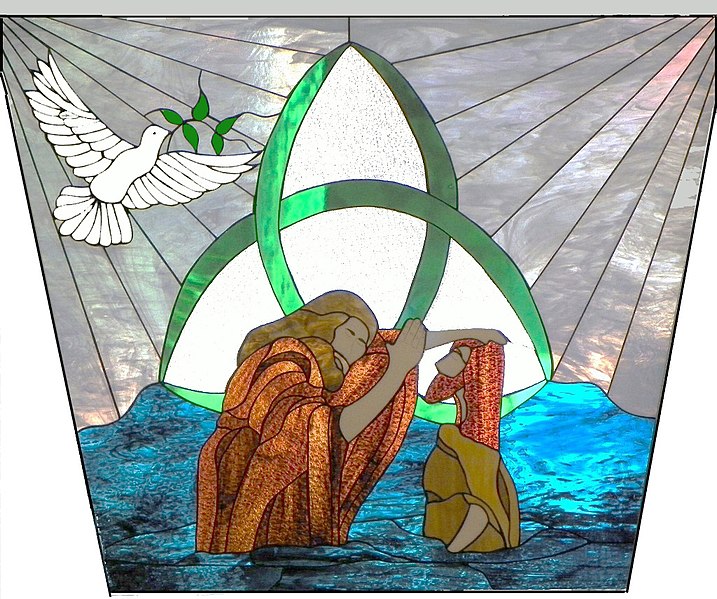 In what ways, either expected or unexpected, did a call to serve 
God’s people come to you?

In what ways have your communities helped you in discerning and 
pursuing a call?

What surprised you once you responded to a call?
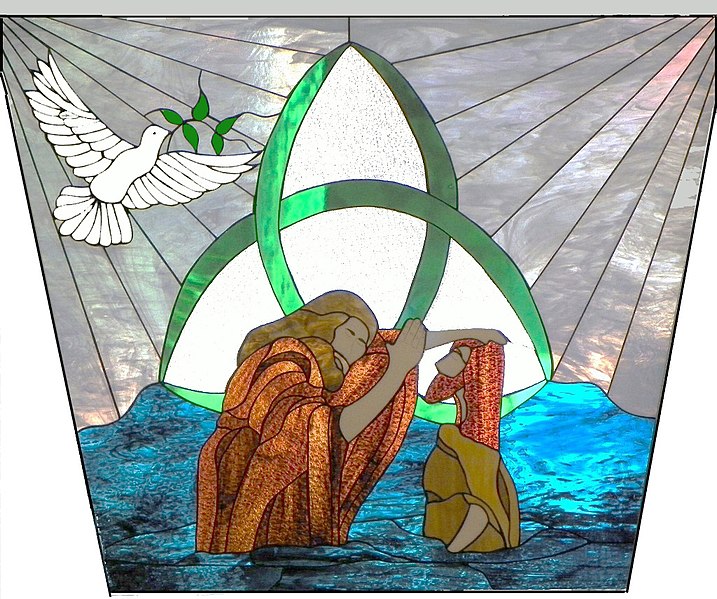 What restores your sense of the reality of God’s great love?
 
In what have you seen the active work of the Holy Spirit?